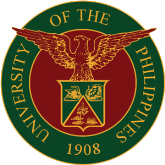 Technology Transfer and Business Development Office (TTBDO)
Office of the Vice President for Academic Affairs (OVPAA)
University of the Philippines
Tech Discover Clinic
September XX, 2016
UP-XXXX
Cedrik Ben A. Gayares
Inventions Patents and Tech Management Officer
[Speaker Notes: DIVIDER: Title]
UPS-TTBDO
Supervise the disclosures of all works created and inventions conceived or first reduced to practice by all university personnel;
Advise university researchers on the best route to market for a particular technology or invention. This can take the form of, among others: licensing, co-development, joint venture, university subsidiary, or spin-off company. 
UP IP Policy
MTek Inc. – UP Licensing Agreement
Approved BOR on March 31, 2016
Est. PhP 20 million initial profit for Dr. Destura
5% profit share
3% of gross sales for royalties (4 years)
Max. PhP 240,000.00 per year PGC scholarship grant
Max. PhP 500,000.00 per year PGC capacity building
Royalty Sharing Scheme
Invention Disclosure Incentive Award
Grant for Researchers that Disclose their Technology to their Tech Transfer Office (TTO)*

Researchers will get 40,000 pesos per Invention, which will be released in two tranches: 15,000 pesos after the disclosure is assessed and accepted, and 25,000 pesos once the Patent Application is filed. 


*Approved on 1305th BOR meeting on 29 January 2015
Apr. 8, 2016 IDI Awards (7 UPD IDI Awardees)
Apr. 8, 2016 IDI Awards (6 UPLB IDI Awardees)
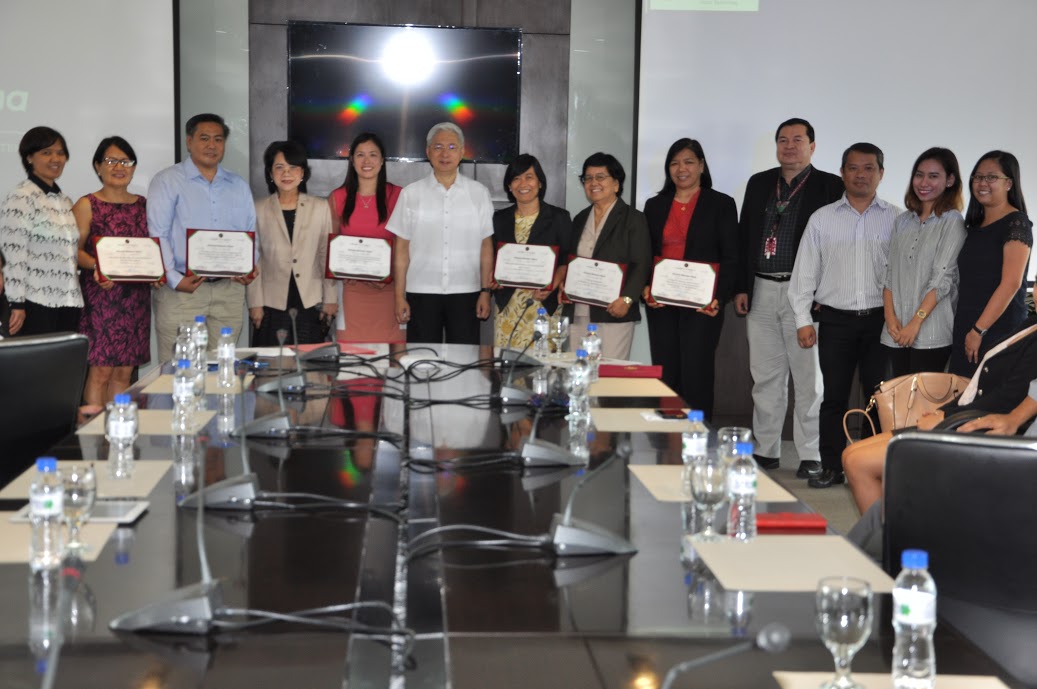 IDI Awardees (June 2016)
8
IDI Nomination Process
Pre-nomination phaseCU-TTBDO
Nomination phaseExecomm
Post-nomination phaseUPS-TTBDO
APPLICATION FORM FOR INVENTION DISCLOSURE INCENTIVE (IDI)
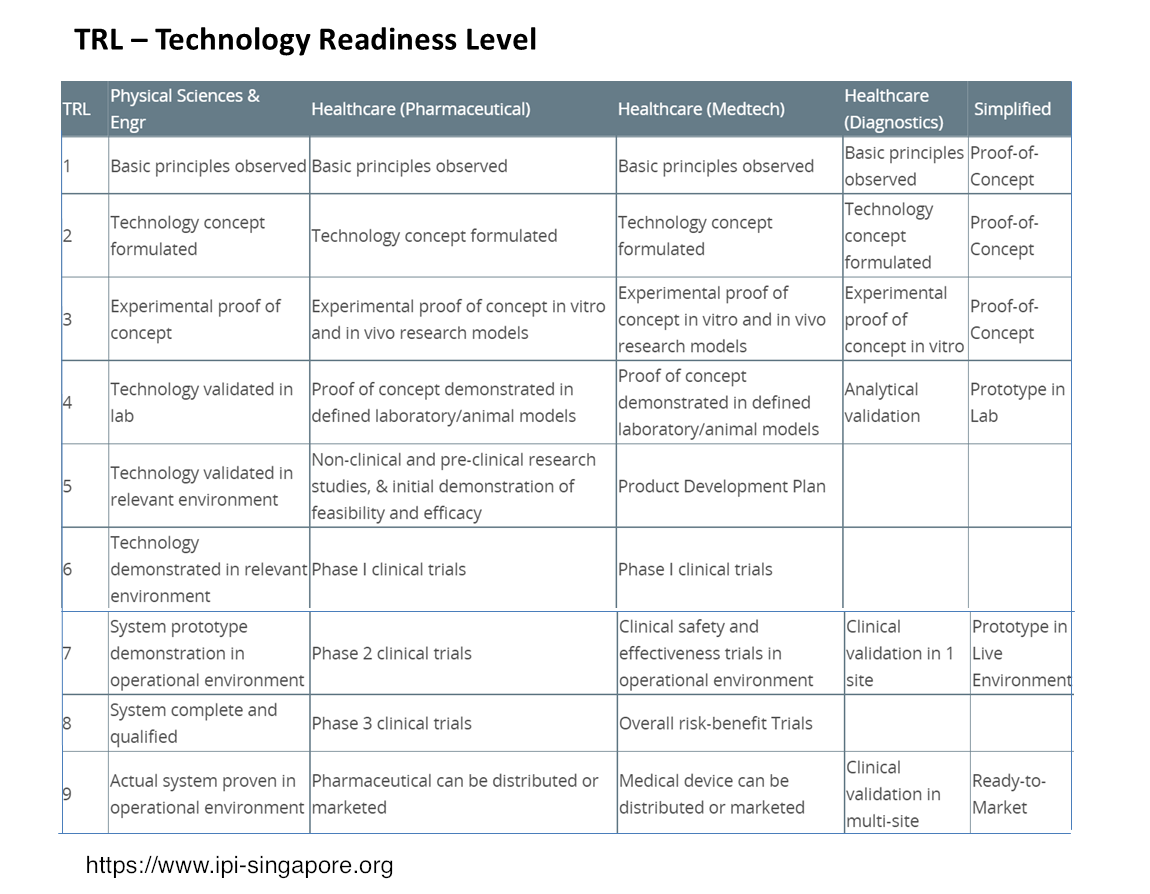 Exercise and Q&A
TTO’s will come to you with the form and assist you in fulfilling them.
The floor is open for any questions regarding the IDI.